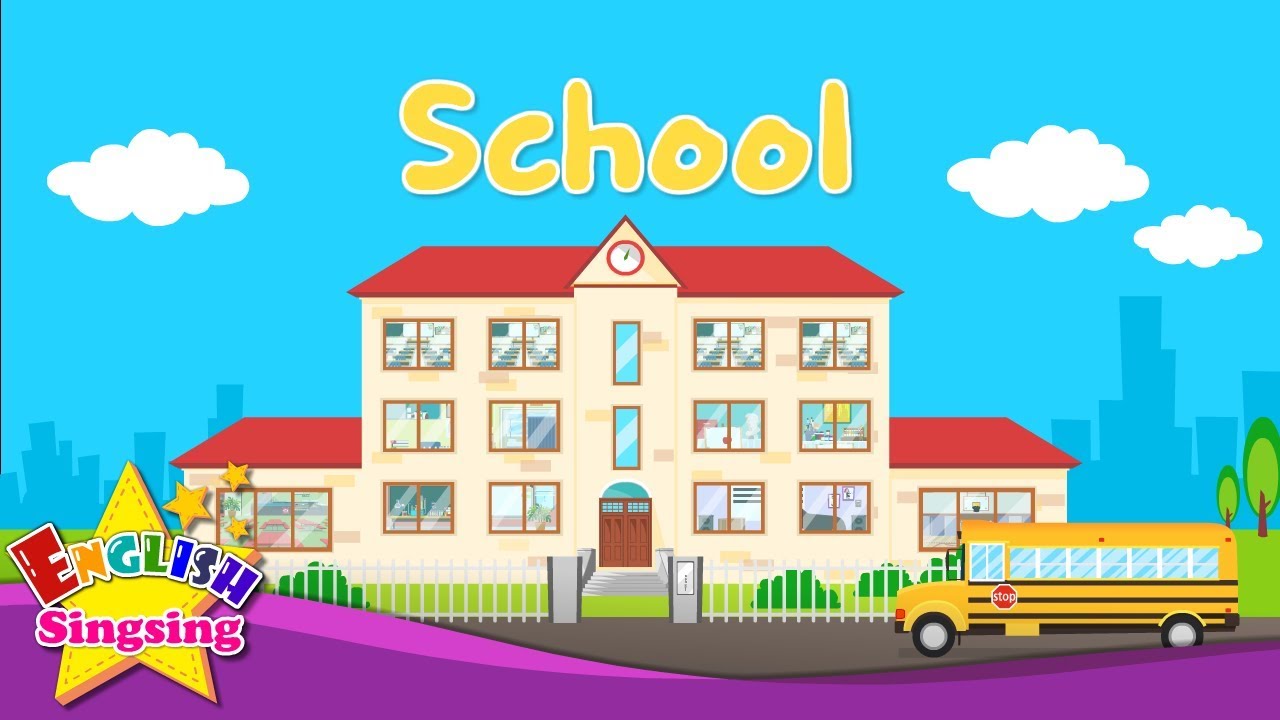 MY SCHOOL
1.A
5.11. i 6.11.
LISTEN AND REPEAT (SLUŠAJ I PONOVI)
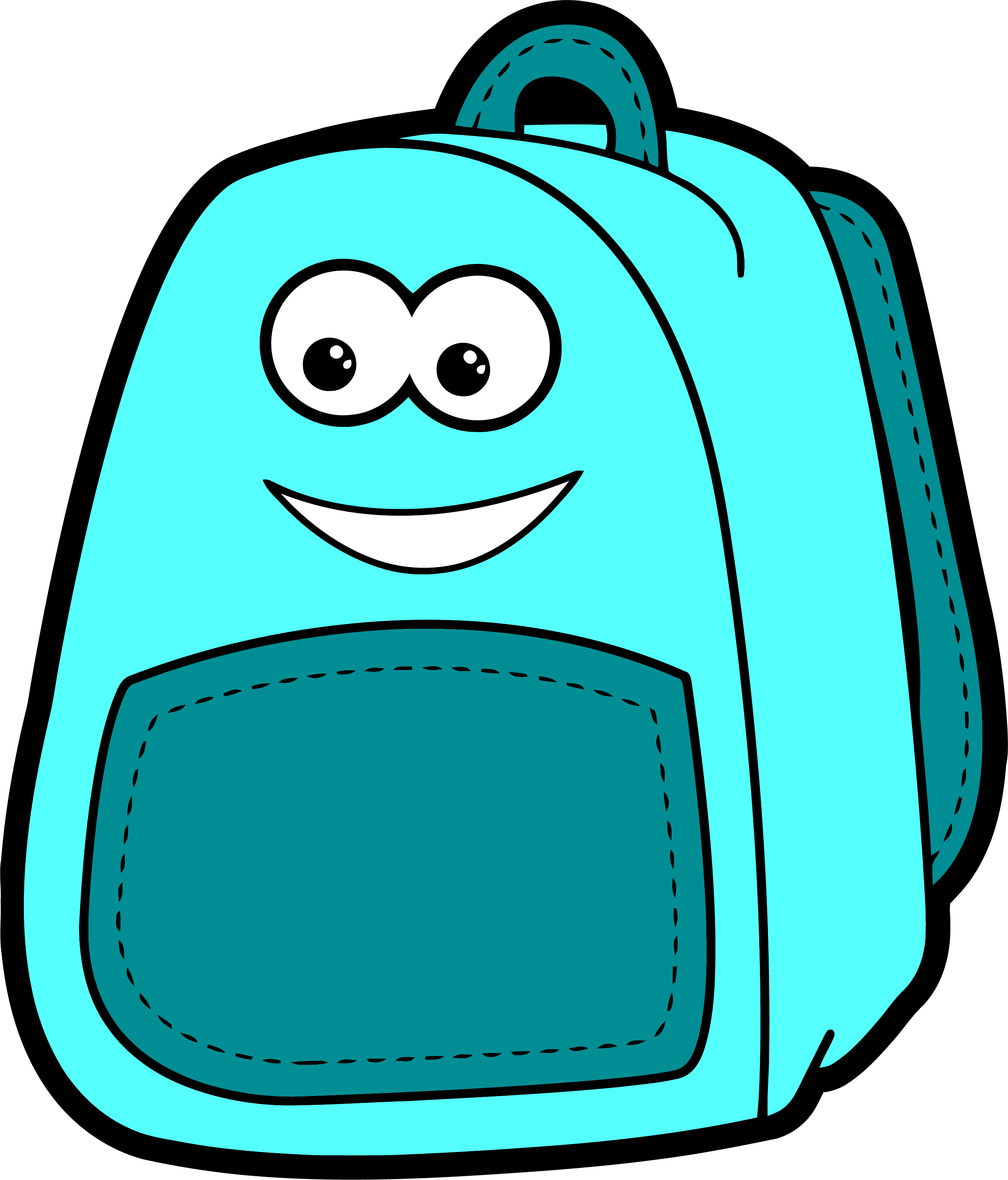 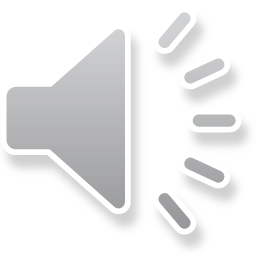 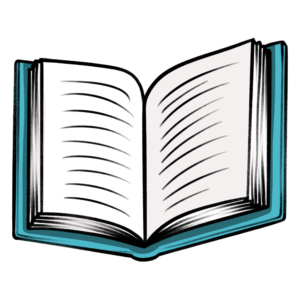 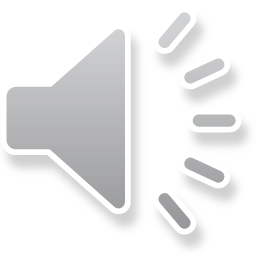 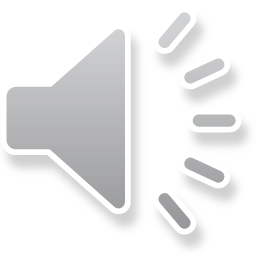 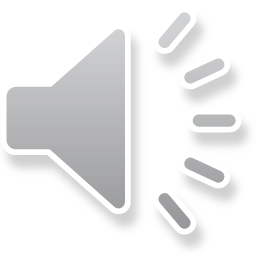 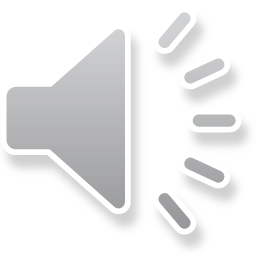 LISTEN TO THE SONG (POSLUŠAJ PJESMICU)
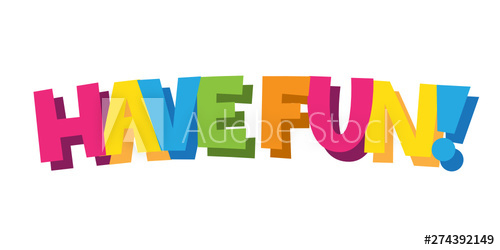 PLAY THE GAMES (ODIGRAJ IGRE)
https://wordwall.net/resource/5932675

https://matchthememory.com/cooktmyschool1